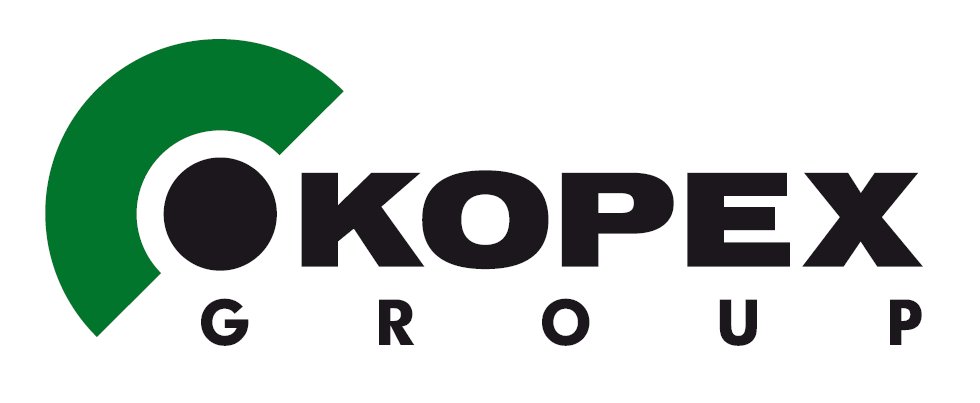 PREKO 50 GODINA ISKUSTVA, DUGOGODIŠNJE PRISUTSTVO NA BALKANU, KOMPLEKSNA PONUDA ZA PODZEMNO I POVRŠINSKO RUDARSTVO
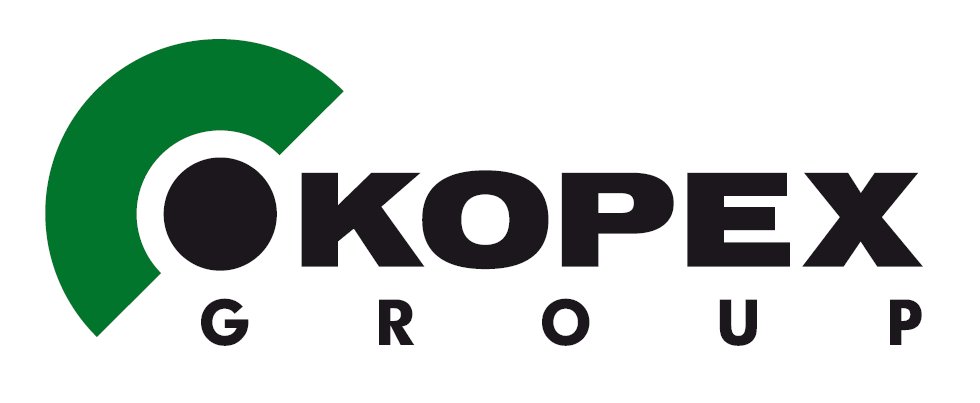 Kompletni širokočelni sistemi
Čelni kombajni
Samohodne hidraulične podgrade
Grabuljasti transporteri
Separacija uglja
Kombajn za izradu prostorija
Frikcioni stupci
Površinska eksploatacija i skladištenje
Bageri, Odlagači, Reklajmeri
Utovarivači 
Tračni transporteri
Sistemi dopreme uglja i otpreme pepela
Sistemi upravljanja širokim čelom
Transformatorske stanice, sklopovi za napajanje i upravljanje “transwitch”
Prekidači i manevarski sklopovi predviđeni za spajanje i upravljanje rudarskim uređajima
Glasnogovorne veze na transportnim sistemima
Elektro aparatura za napajanje i upravljanje kombajnima za izradu prostorija
Energo elektronika – tiristorski starteri, frekventni regulatori
Separatori, pultovi, upravljački uređaji, tasteri
Sistemi monitoringa i vizualizacije
Izrada okana
Rudarski radovi
Inženjering
Fizibility studij investicija
Nadzor nad geološkim ispitivanjima i proračun rezerve uglja
Izrada tehnologije otvaranja ležišta
Projektovanje, izgradnja, modernizacija, eksploatacija i likvidacija rudnika
Školovanje osoblja kupaca i inženjerska podrška tokom realizacije investicija
Durachrom površina
Kugelban (13m)
Zupčasti vijenac (20m)
Izgradnja i isporuka novih turbina i ventila za hidroelektrane
Remonti postojećih turbina
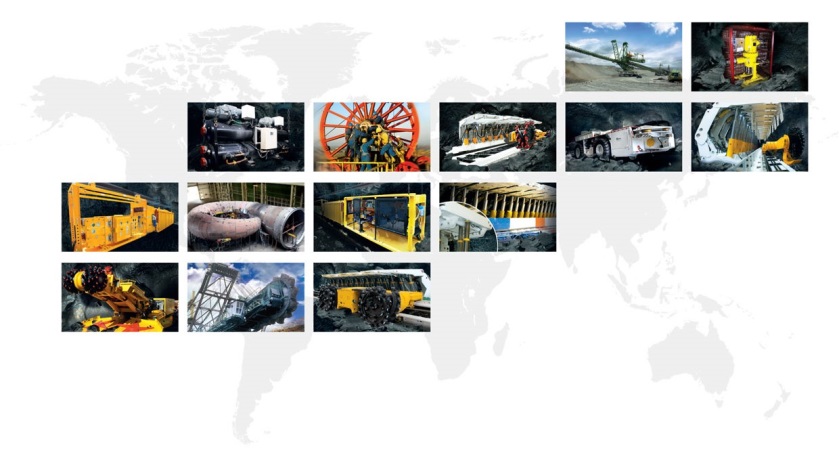 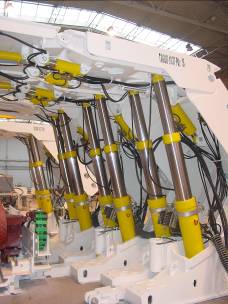 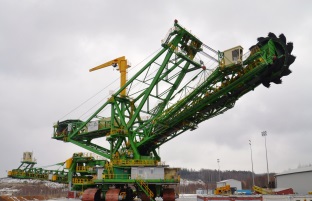 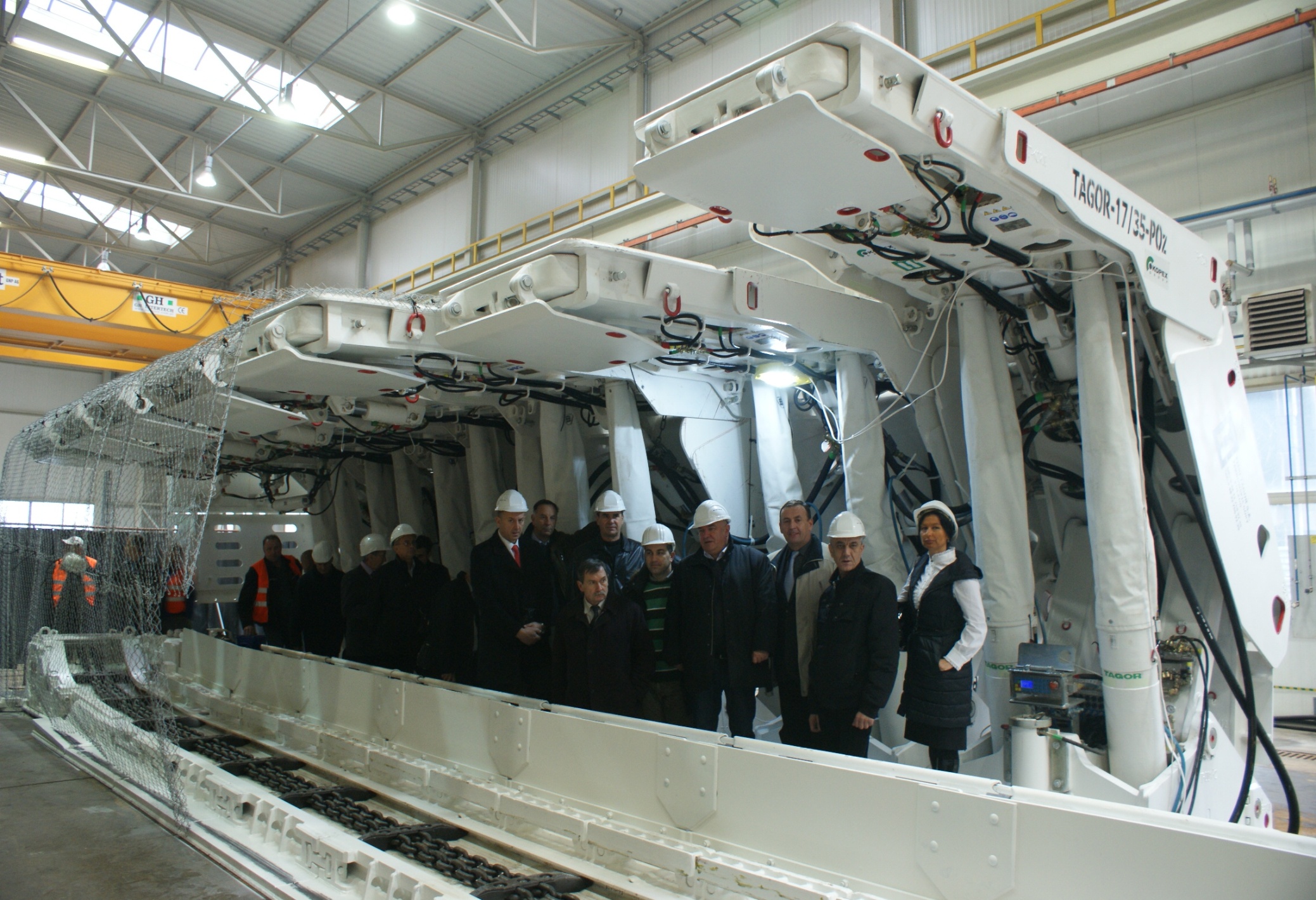 Test kompatibilnosti za RMU Banovići
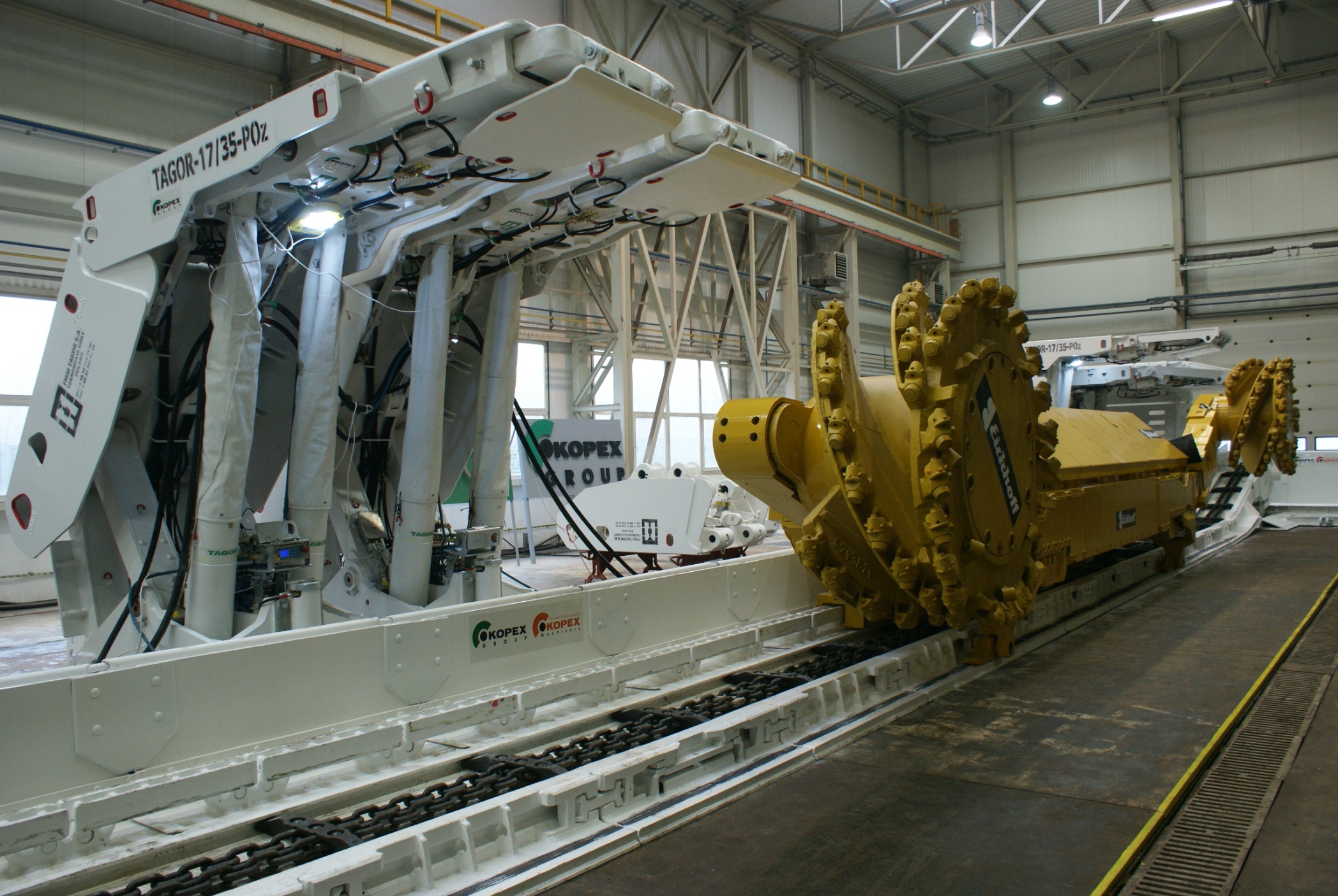 Test kompatibilnosti za RMU Banovići
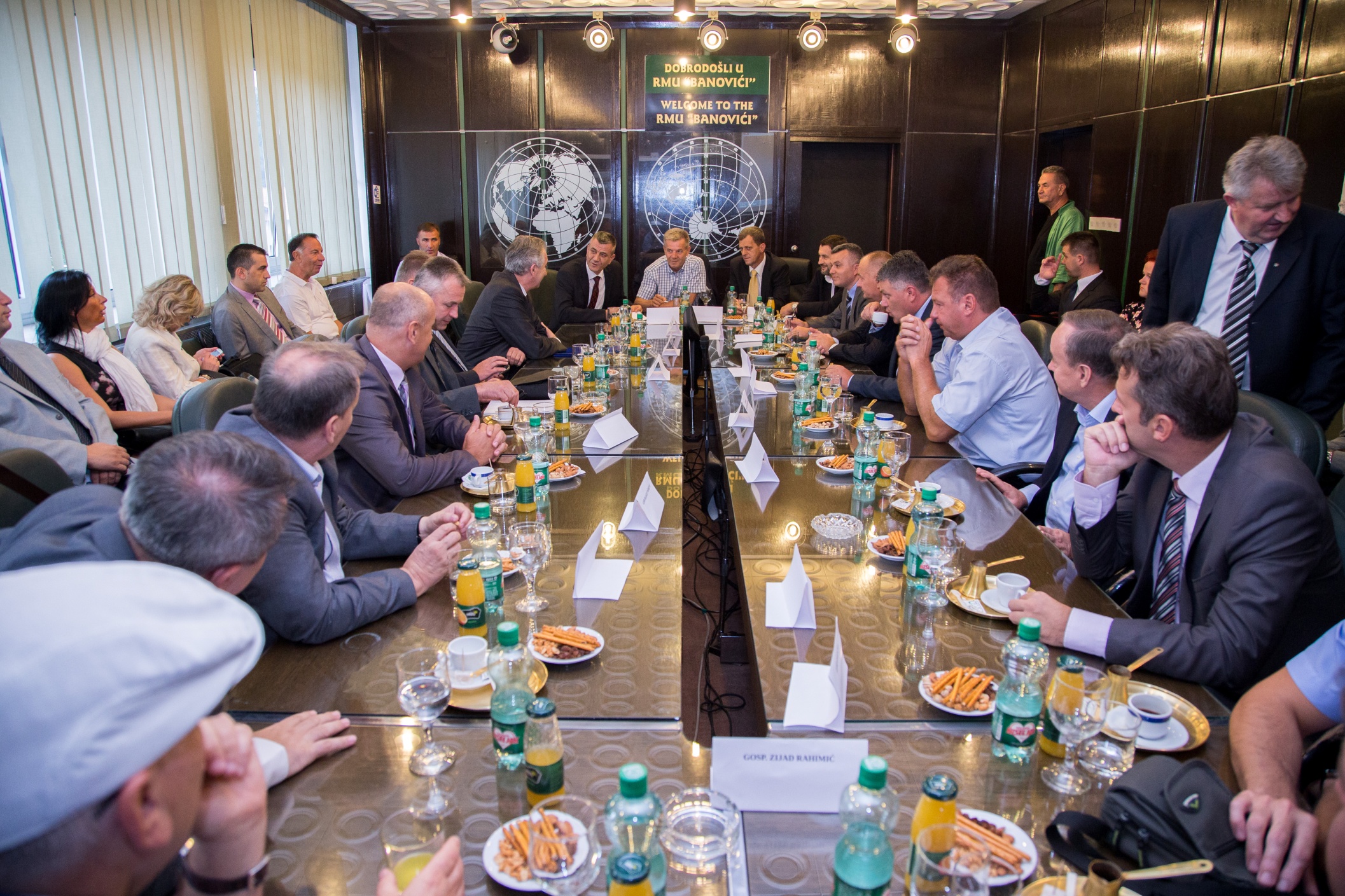 Puštanje u rad širokočelnog kompleksa u RMU Banovići
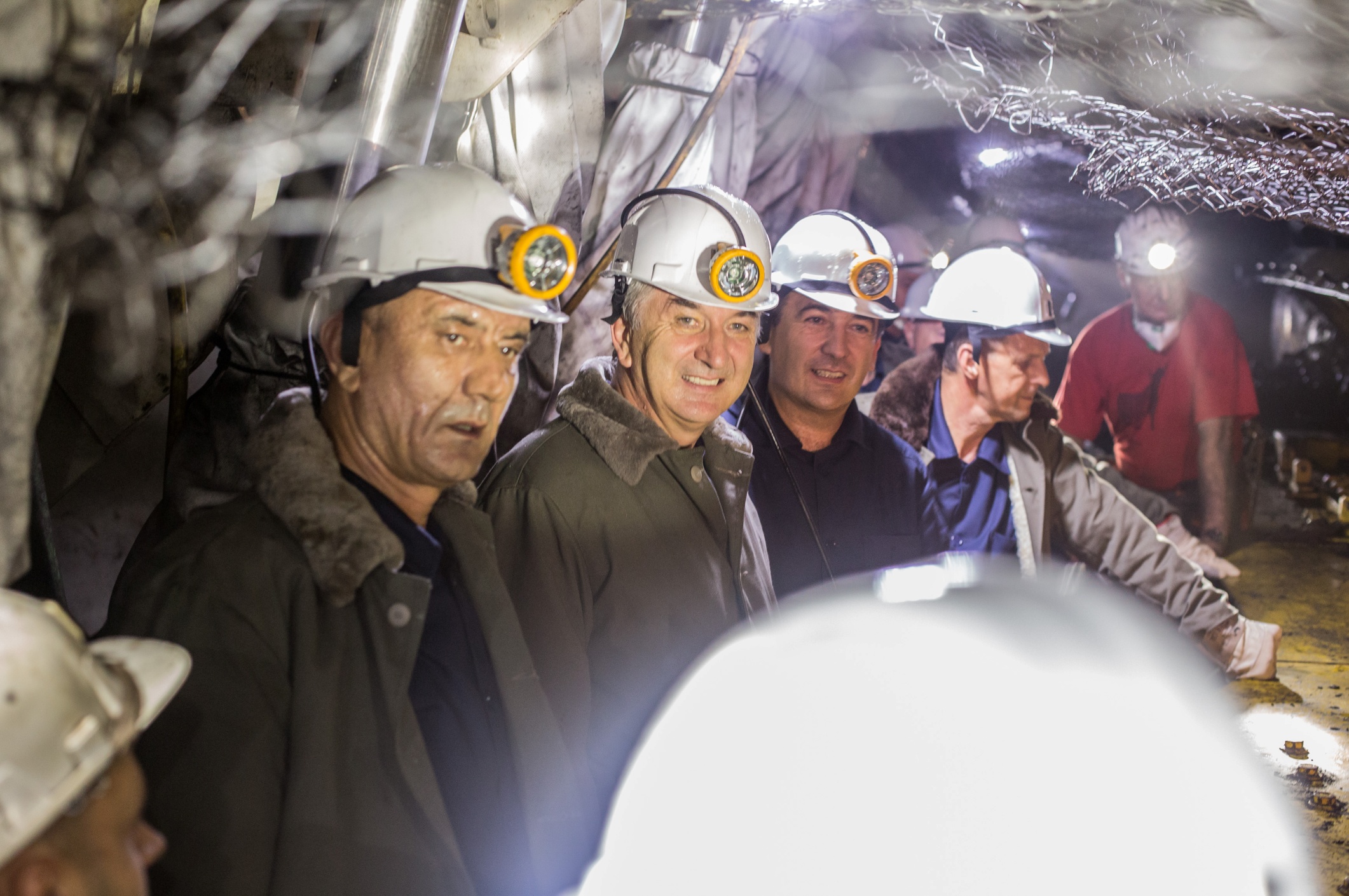 Puštanje u rad širokočelnog kompleksa u RMU Banovići
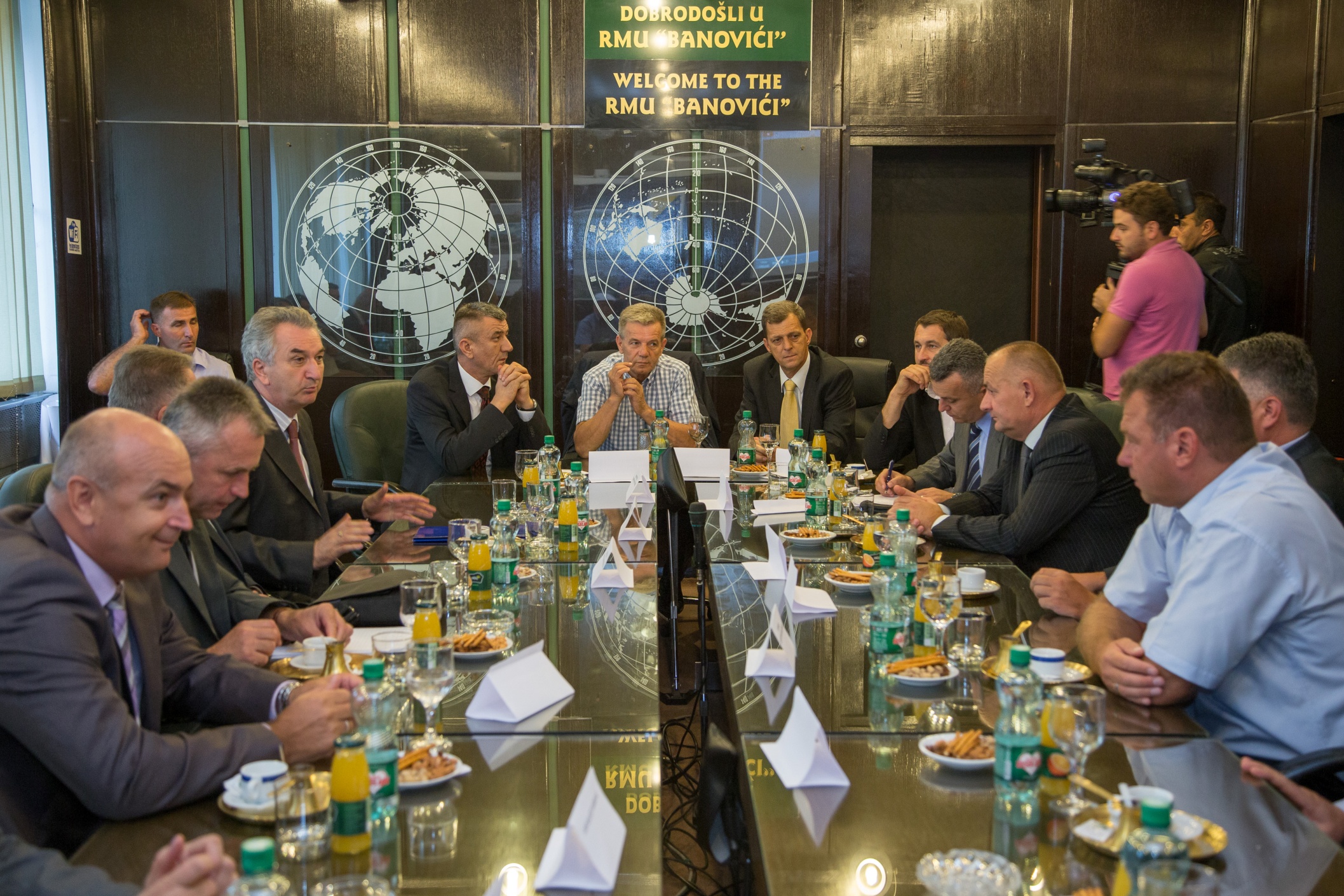 Puštanje u rad širokočelnog kompleksa u RMU Banovići
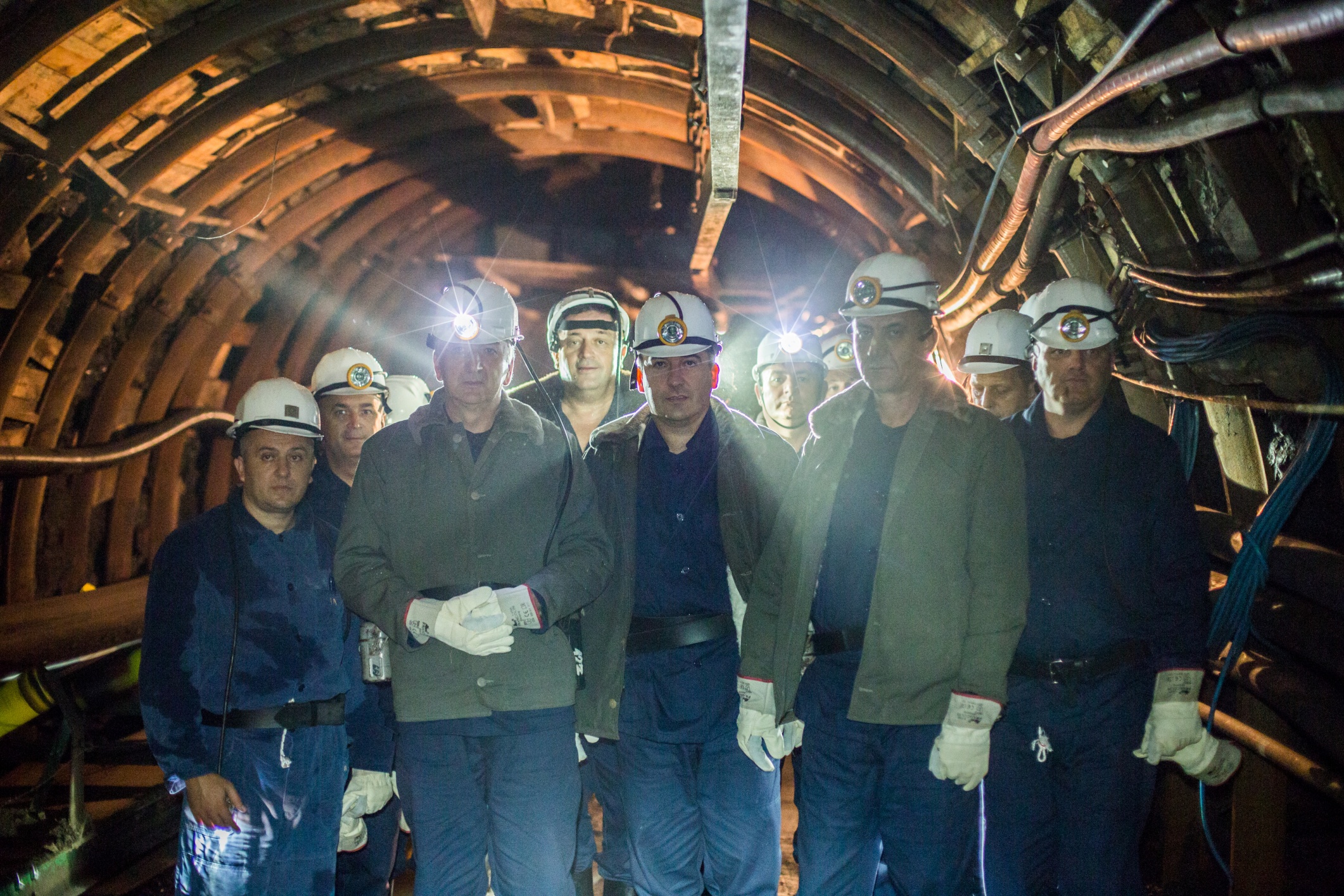 Puštanje u rad širokočelnog kompleksa u RMU Banovići
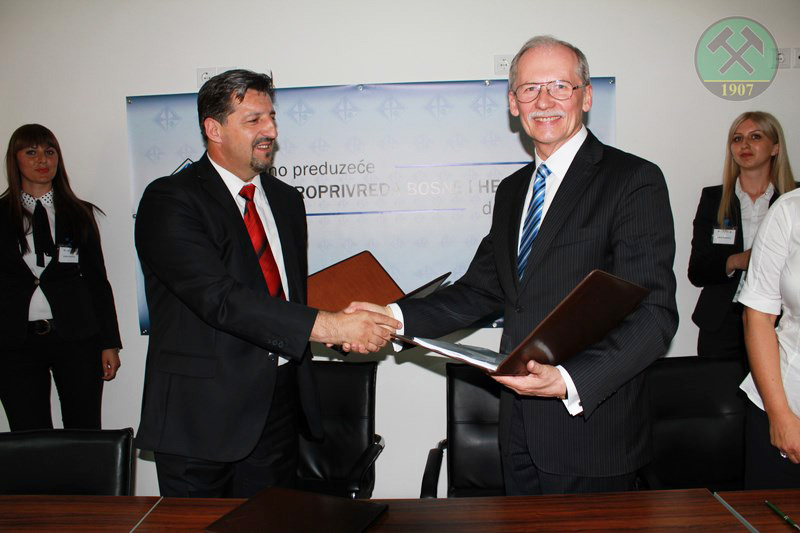 Potpisivanje ugovora sa RMU Breza
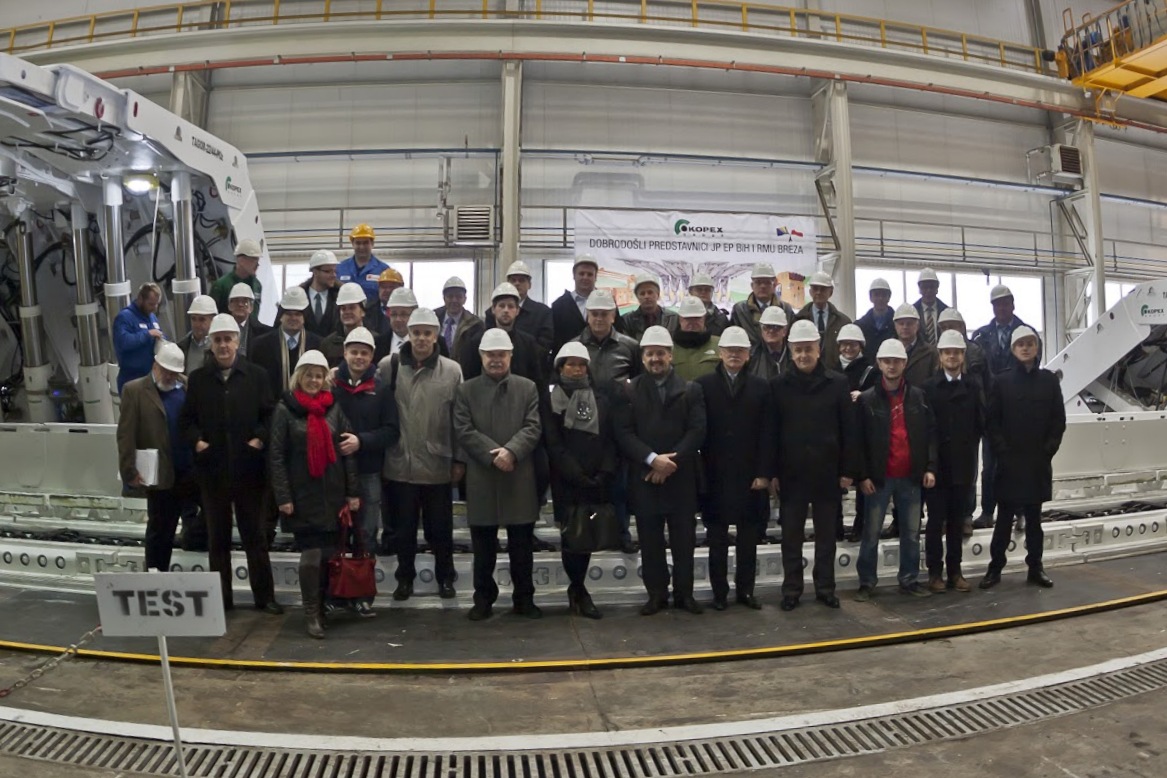 Test kompatibilnosti za RMU Breza
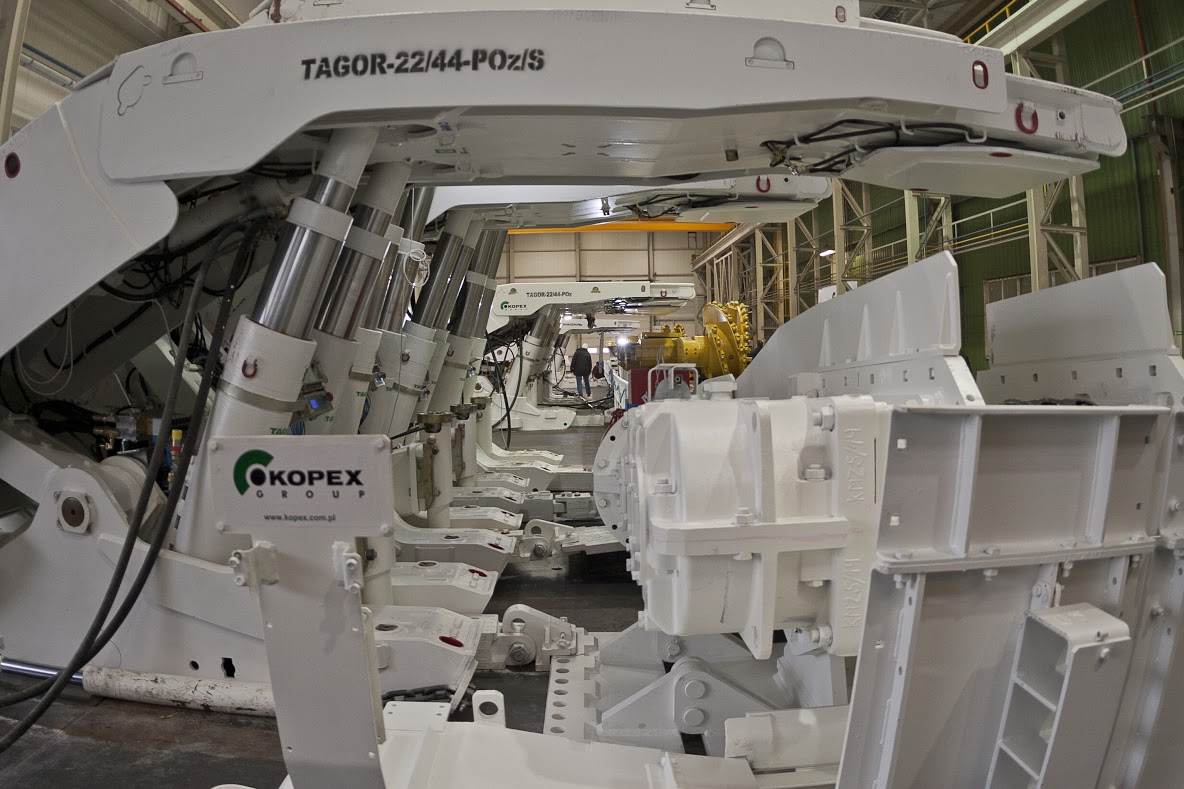 Test kompatibilnosti za RMU Breza
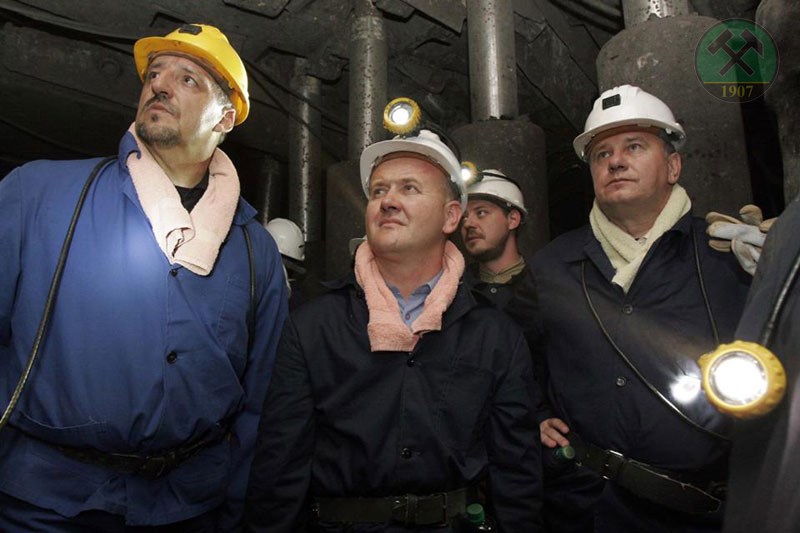 Puštanje u rad širokočelnog kompleksa u RMU Breza
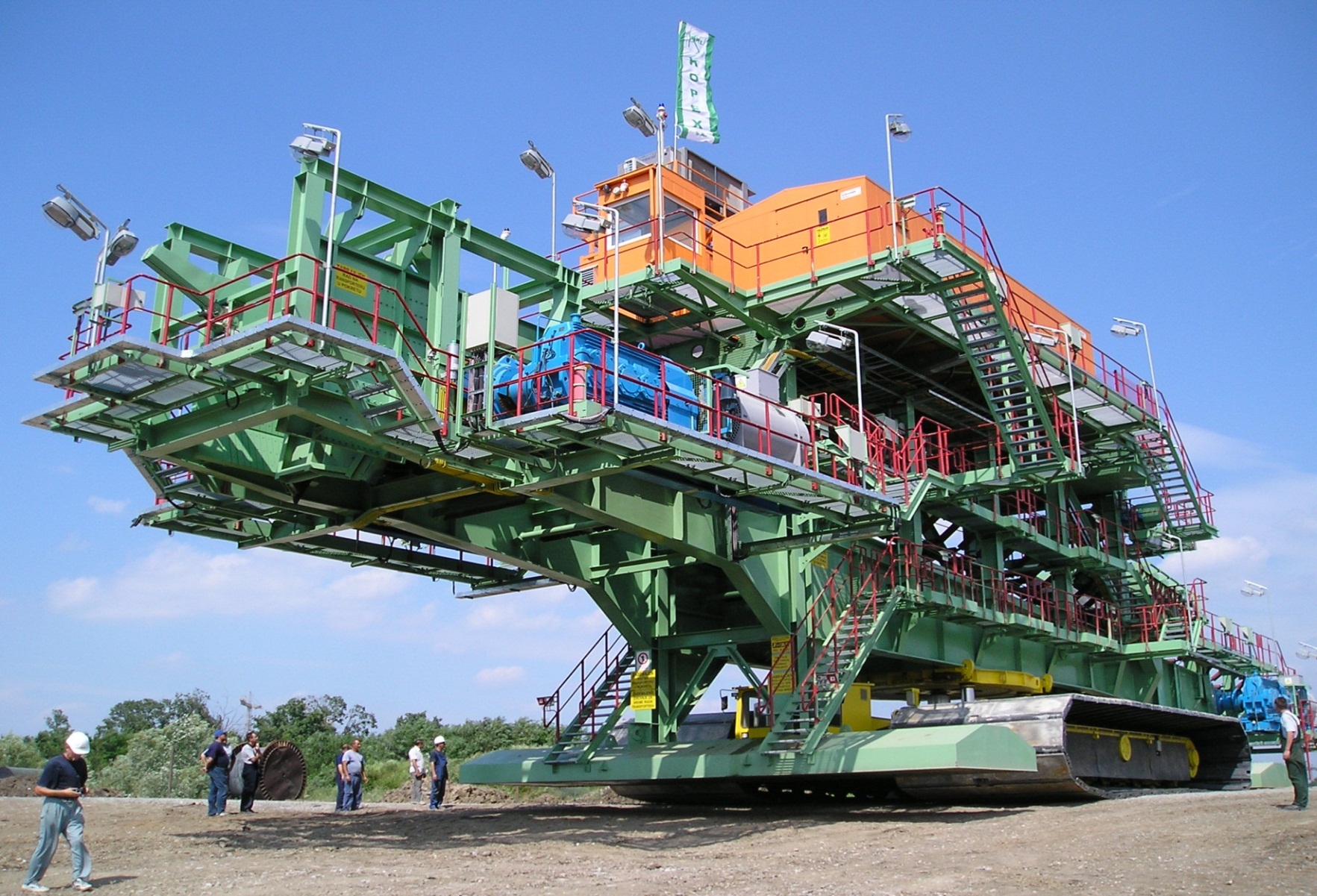 Pogonska stanica u okviru transportnog sistema za rudnik Kolubara (2005)
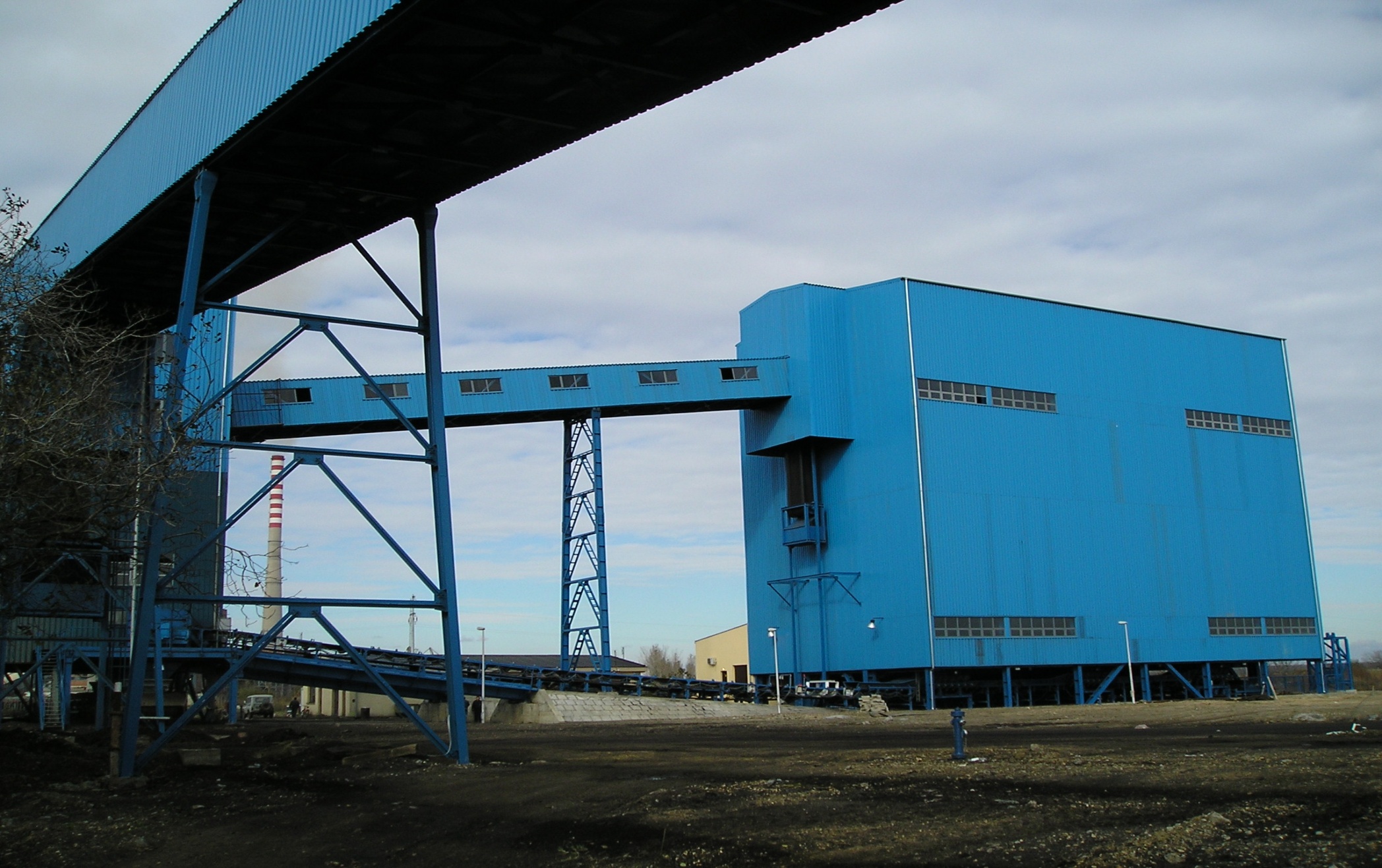 Prijemni bunker za rezerve uglja (1.350t) za rudnik Kostolac (2007)
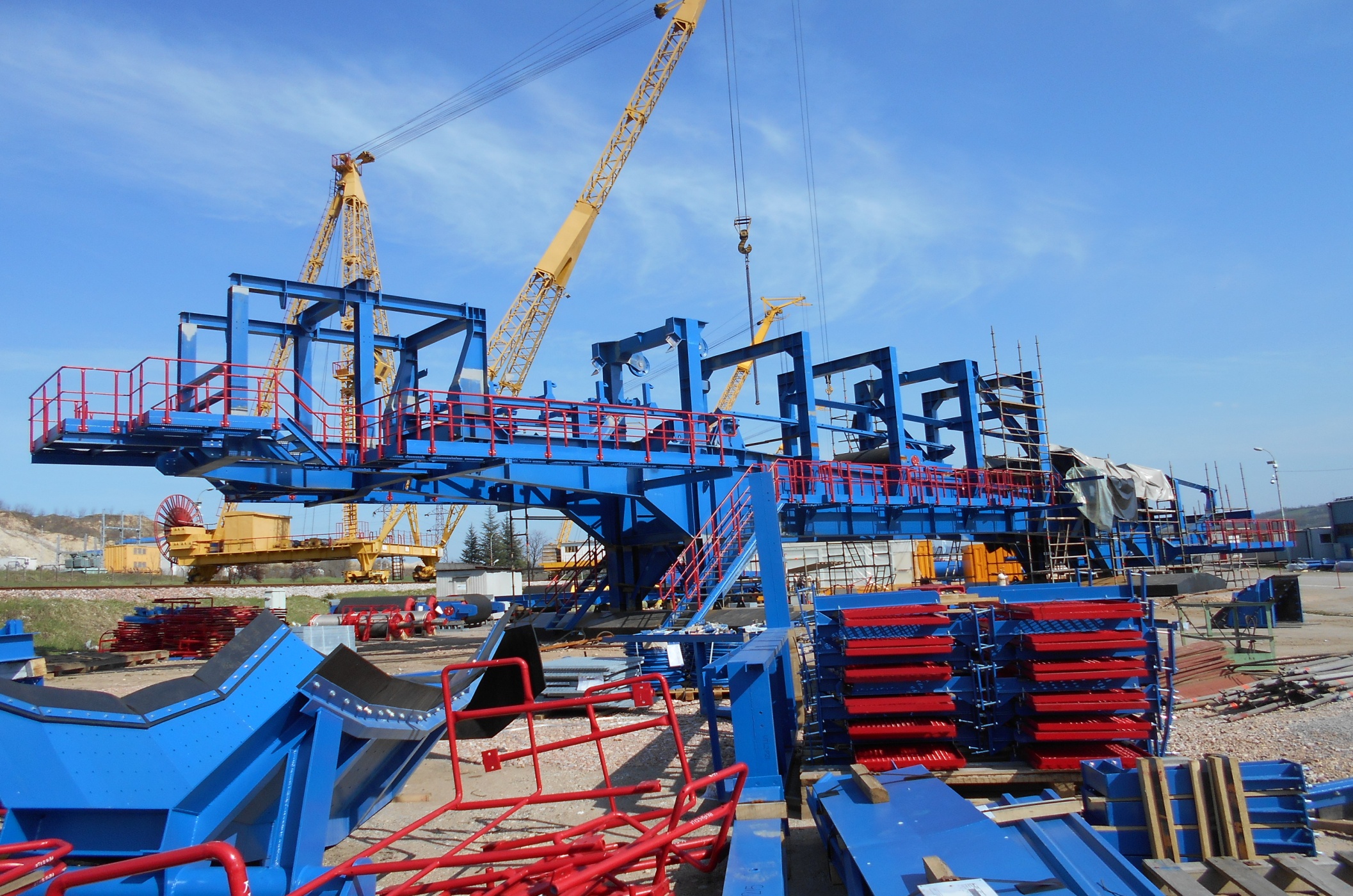 Montaža transportnog sistema za rudnik Kolubara – 60% izvršenja
PREKO 50 GODINA ISKUSTVA, DUGOGODIŠNJE PRISUTSTVO NA BALKANU, KOMPLEKSNA PONUDA ZA PODZEMNO I POVRŠINSKO RUDARSTVO
Realizacija ugovora – sistem transportera – Srbija, Rudnik Kolubara (April 2015)
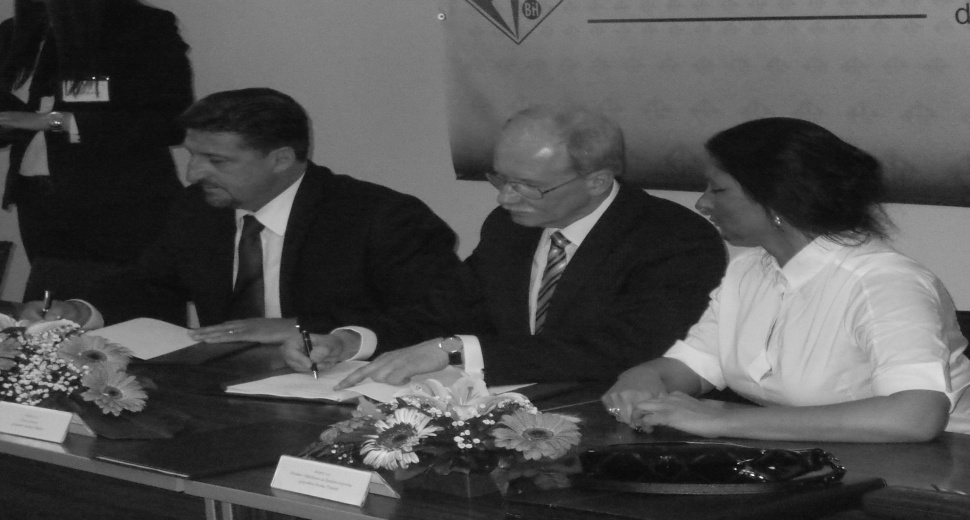 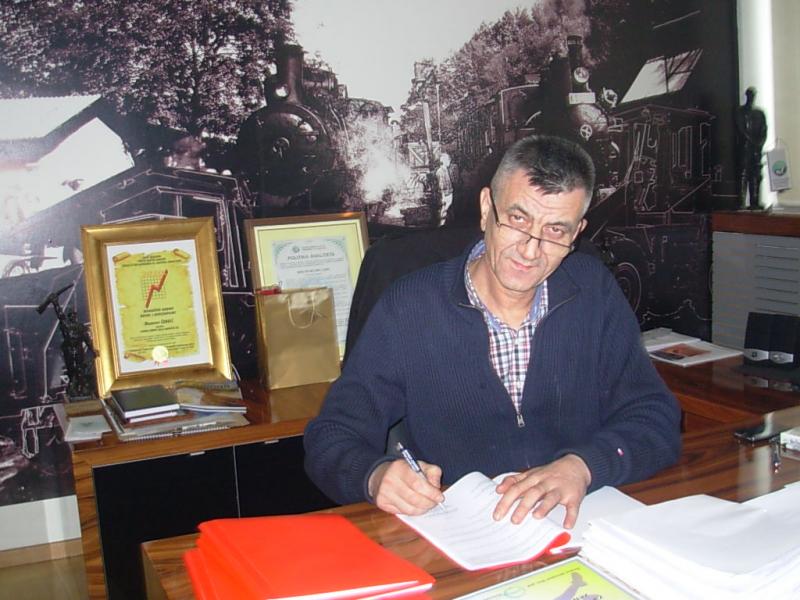 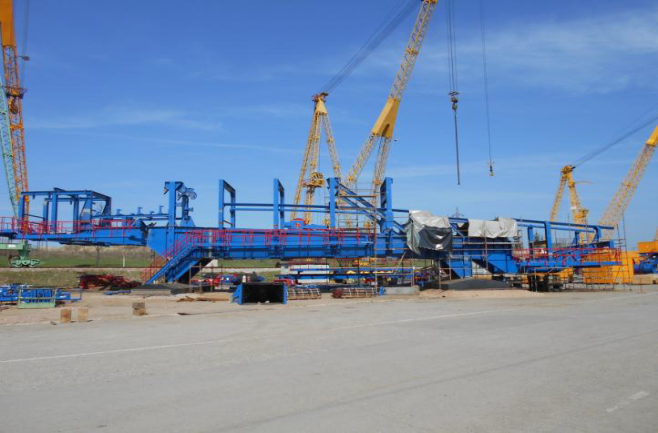 Potpisivanje ugovora – široko čelo za 
RMU Breza (Maj 2013)
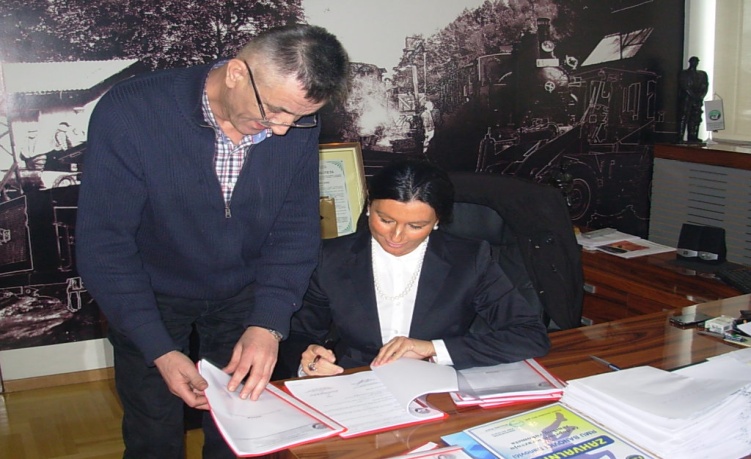 KOPEX S.A.
ul. Grabowa 1, 40-172 Katowice, Poljska

Lice za kontakt:  Iwona Pisarek International Business Development and Sales Director  Division III 
email: iwona.pisarek@kopex.com.pltelefon: +48 32 604 7310fax: +48 32 604 7100mob.: +48 600 087 838
Potpisivanje ugovora –  široko čelo za 
RMU Banovići (Februar 2012)
KOPEX posjeduje takođe svoje odjeljenje u Srbiji – livnica i gradnja čeličnih konstrukcija: KOPEX Min A.D. NIŠ